Ликовна култура
5. разред
ЈУ Основна школа „..............................................................“

Име и презиме ученика: .....................................................

Разред и одјељење: ............................................................

Тема рада: „Прољеће“

Техника рада: Сликање воденим бојама – акварел
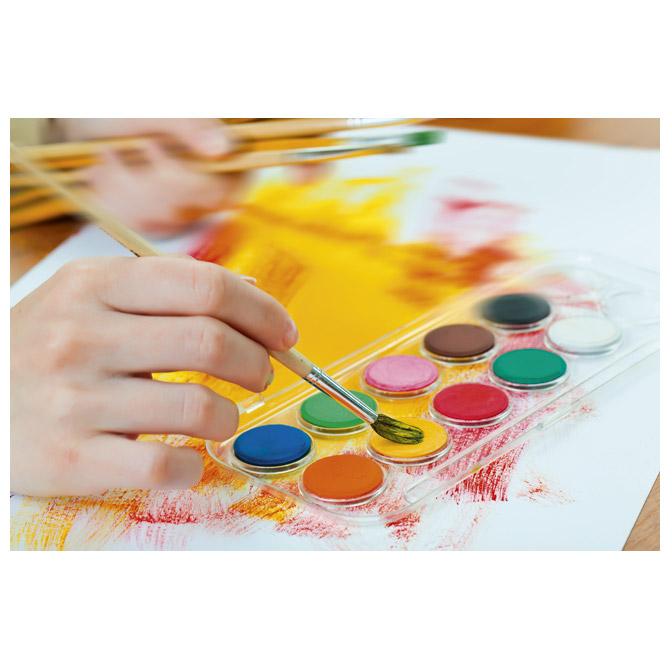 Ликовно – естетски задаци: боја, површина, облици и пропорције.




Ликовно – естетска оцјена: ........................................................

Име наставника Ликовне културе: ............................................